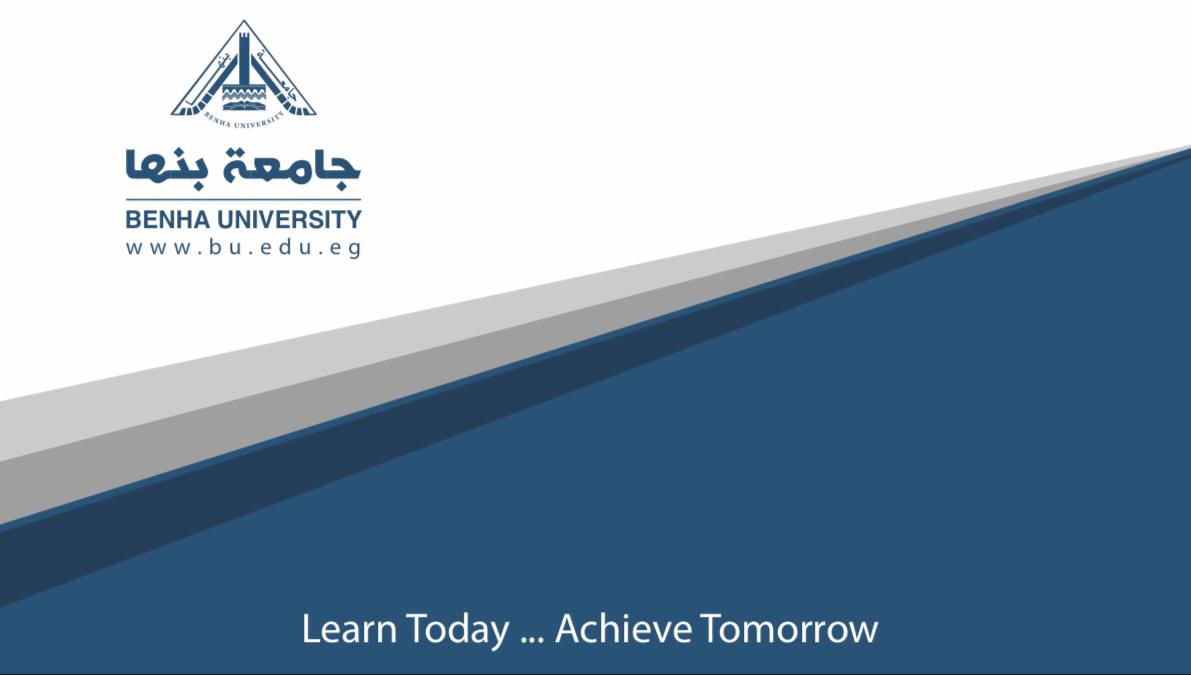 إسم المقرر : الجيومورفولوجيا ( ب ) 
أستاذ المادة : د. إسلام صابر أمينالفرقة : الثالثة ( شعبة عامة ) قسم : الجغرافيا ونظم المعلومات الجغرافية
أولا: أشكال السطح المرتبطة بالبنيات المتجانسة الميل:
ما هو الفرق بين السطوح البنيوية وسهول التعرية ؟ 
الموائد الصخرية والشواهد الصخرية
ويرتبط بالبنيات الجيولوجية الافقية و المائلة ميلا لطيفًا إلى شديدًا ظاهرات بنيوية هى: الكوستا: Cuesta                             تعريف الكويستا أنواع الاودية التي ترتبط بالكويستات أهمية دراسة الكويستات وتأتي أهمية دراسة الكوستات فى التعرف على نظام بنية الطبقات الصخرية. فوجود الكوستات فى منطقة ما من سطح الأرض يشير إلى أنها تعرضت لضغوط بسيطة أدت إلى وجود تحدبات وتقعرات فى سطح المنطقة.
العلاقة بين ارتفاع جبهات الكويستات وسمك الطبقات الصخرية الصلبة . العلاقة بين تساوي أو عدم تساوي المسافات بين جبهات الكويستات وسمك الطبقات الصخرية الصلبة والهشة .
وتوجد الكوستات فى مناطق عديدة مثل ولاية الميسيسبي فى الولايات المتحدة الأمريكية، وحول حوض باريس فى فرنسا، وفى جنوب وشمال سيناء، والحافات المحيطة بالمنخفضات الكبرى فى الصحراء الغربية بمصر.
2-الحافات الصخرية الوحيدة الميل: Homoclincal Ridges
ترتبط هذه الظاهرة بالطبقات الصخرية المتوسطة إلى شديدة الميل (6- 45 درجة)  .
3- ظاهرة ظهر الحلوف أو سنم الجمل: Hogback   
ترتبط هذه الظاهرة بالطبقات الصخرية الشديدة الميل (أكثر من 45 درجة) (شكل -38).
ثانيًا: الأشكال المرتبطة بالتواء الطبقات الصخرية
أودية الطيات المحدبة .Anticlinal V والتي تتبع محاور الطيات المحدبة. 
 
أودية الطيات المقعرة Synclinal V. وهى التي تتبع محور الطيات المقعرة. 
 
حواف الطيات المحدبة Anticlinal Ridges وهى التي تنشأ على طول الطبقات الصلبة فى منطقة أعلى الطيات المحدبة. 
 
حواف الطيات المقعرة .Synclinal R ترتبط بالطبقات المقعرة .
ثالثًا: الأشكال المرتبطة بتصدع الطبقات الصخرية
الصدع (الفالق) العادي من شأنه أن ينتج عنه أربعة أشكال أساسية هى: 
إيجاد حافة تعرف باسم الحافة الانكسارية Fault Scarp
وضع الطبقات المختلفة والمتباينة فى درجة مقاومتها لعوامل التشكيل جنبًا إلى جنب.
الضهر القافز Horst 
الأخدود Graben .
ويرتبط بحواف الفوالق عدة ظاهرات جيومورفولوجية:
الجبهات المثلثة
تكون أودية على طول حافة الانكسار على شكل حرف V.
تكوين ظاهرة الأودية المعلقة Hanging Valleys على جبهات الحواف الانكسارية.
رابعًا: أشكال السطح المرتبطة ببنية عدم التوافق
ومن أهم الظاهرات الجيومورفولجية: التي تتكون على هذا النوع من البنيات الجيولوجية ظاهرة الانهار أو الأودية المنطبعةvalleys Superimposed
وهناك العديد من الأنهار المنطبعة في العالم لعل أبرزها الأنهار التي تشق مجاريها في الصخور القديمة في بريطانيا ، وبعض الأنهار التي تخترق مجاريها اقليم جبال روكي بالولايات المتحدة الأمريكية .  ومن الأدلة التي يمكن التعرف بها على الأودية المنطبعة أن نمط التصريف النهري لا يتفق والبنية الجيولوجية التي يقطع فيها
وتختلف الأنهار المنطبعة عن الأنهار المناضلة Antecedent Rivers وهي تلك الأنهار التي تحافظ علي اتجاهها علي الرغم من تعرضها لحركات تكتونية بطيئة.
خامسًا: أشكال الأرض البركانية